Frontier behavioral healthTRUEBLOOD PROGRAMS
Jan Tokumoto
Chief Operating Officer
TRUEBLOOD GRANTS
Co-responder teams funded by Seattle Foundation and Disability Rights of Washington
Co-responder teams funded by the Washington Association of Sheriff and Police Chiefs (WASPC)
Forensic Housing and Recovery through Peer Services (FHARPS)/Stabilization HARPS
Forensic PATH
Outpatient Competency Restoration Program (OCRP)
Mobile Crisis Response Unit
Frontier behavioral  health
Mental Health Professionals co-respond with law enforcement officers to calls for service where an individual is experiencing a behavioral health crisis.
CO-RESPONDER TEAMS
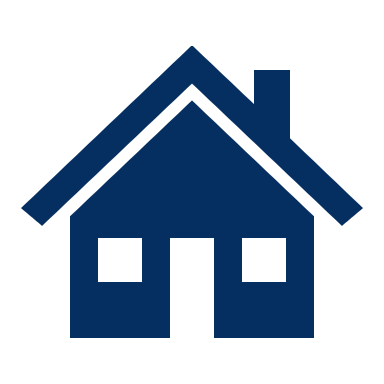 Program Overview
Permanent Supportive Housing model
$1,200 subsidy per month for 6 months
Client choice determine the appropriate housing option
Coordination and collaboration with the landlord and involved community partners
Forensic harps
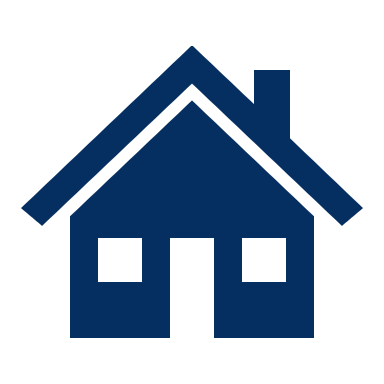 Eligibility: 
Ordered to outpatient competency restoration
High unitizer/intensive case management list
Referred by Forensic Navigator for OCRP
Forensic harps
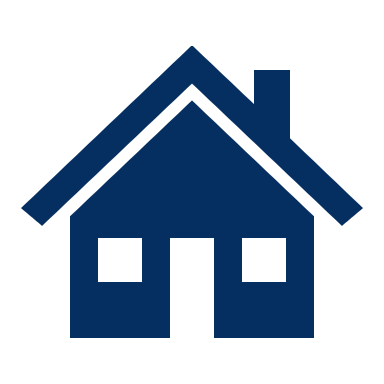 Stabilization HARPS
Eligibility:
At least one prior contact with the forensic mental health system in the past 24 months, or were brought to a Crisis Triage or Stabilization facility via arrest diversion;
Contact with the co-responder team 
Admitted to ESH for competency evaluation/restoration 
Cited and released by law enforcement with instruction to appear in court to determine need for competency evaluation
Symptoms of a MH or SUD and have been arrested frequently (high utilizer)
History of being a Trueblood Class Member
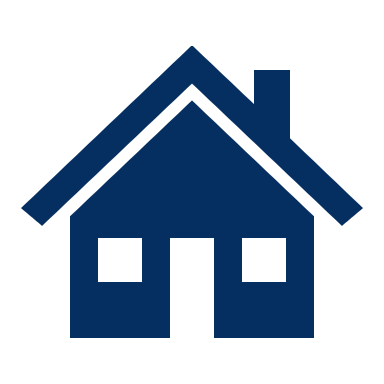 STABILIZATION HARPS
Eligibility:
Need assistance accessing independent living options and would benefit from short-term housing assistance beyond the 14-day vouchers;
Diagnosed with an acute behavioral health disorder and assessed to need housing support;
Unstably housed;
Currently not involved in OCRP;
Does not meet Involuntary Treatment Act commitment criteria.
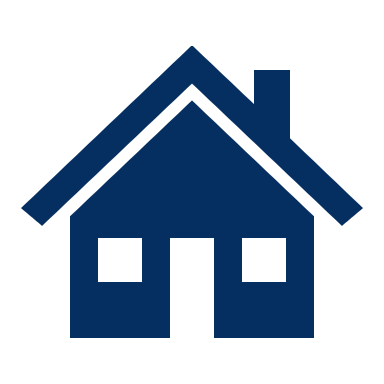 STABILIZATION HARPS
FORENSIC PATH
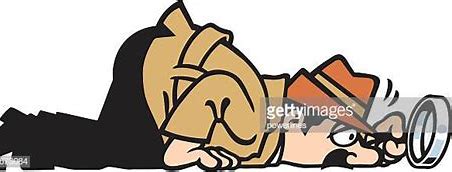 ELIGIBILITY:
Individual is a high utilizer within the forensic mental health system. 
Individual has prior referrals for competency evaluation or restoration, prior inpatient psychiatric treatment episodes, criminal justice involvement, and homelessness
Services provided to individuals in the region
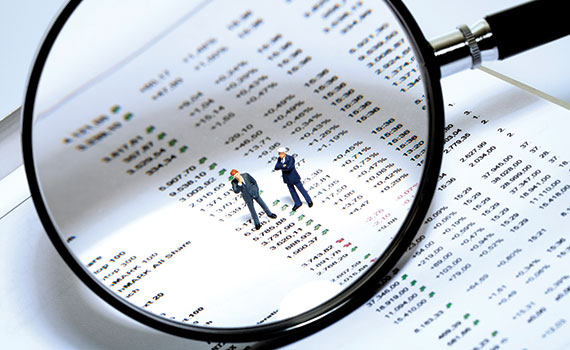 FORENSIC PATH
OUTPATIENT COMPETENCY RESTORATION
MOBILE CRISIS RESPONSE
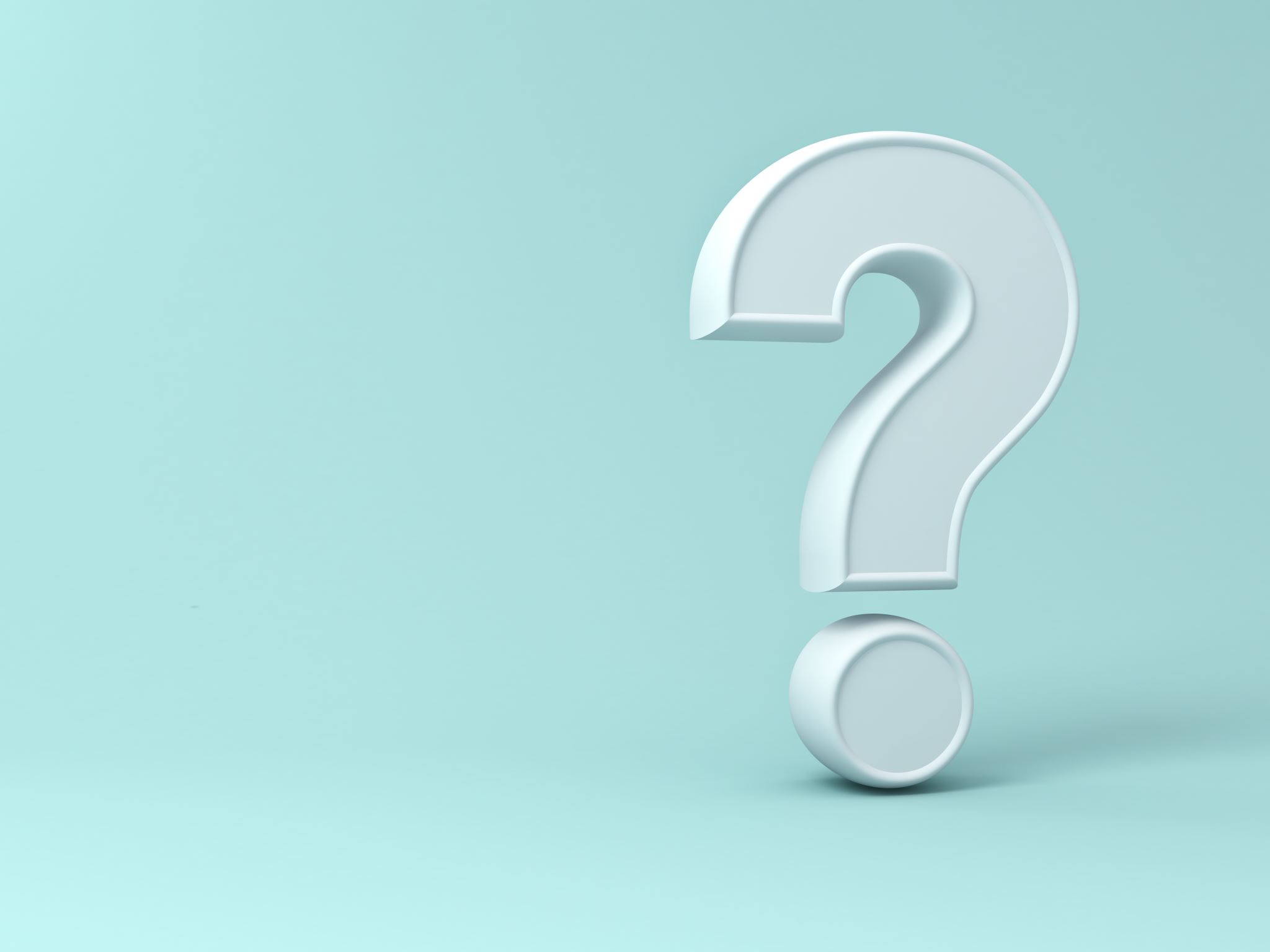 QUESTIONS?
jtokumoto@fbhwa.org